Describing Earthquakes
Earthquakes are very difficult to predict.
Scientists understand why they happen, but it is very difficult to predict their timing, exact location, and strength
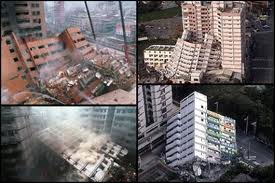 [Speaker Notes: Pressure build-up happens underground, over very long periods of time]
Describing Earthquakes
The focus of the earthquake is where the pressure is finally released
The epicenter is the point on the surface directly above the focus
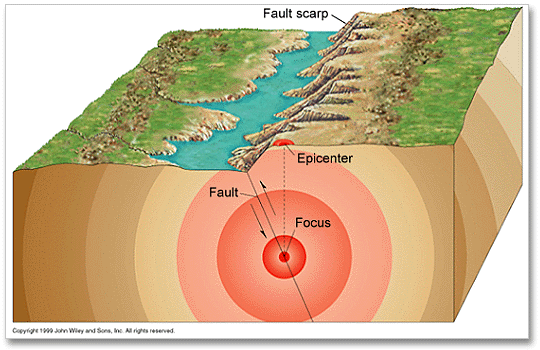 [Speaker Notes: Subduction zone faults vs. Slip Strike Faults]
Describing Earthquakes
Earthquakes occur at different depths, depending on the plates involved.
 Earthquakes at the surface usually cause more damage
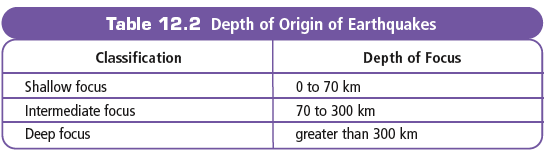 [Speaker Notes: Why would earthquakes near the surface cause more damage?]
Describing Earthquakes
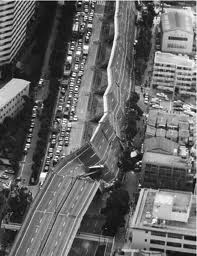 Earthquakes produce seismic waves

Seismology is the study of these waves.
These waves show the source and strength of an earthquake.
Types of Earthquake Waves
There are three types of seismic waves;
Primary wave (P-wave)
Secondary wave (S-wave)
Surface wave (L-wave)

P and S waves are always 
	made during earthquakes

Each wave has a different 
	motion and characteristics
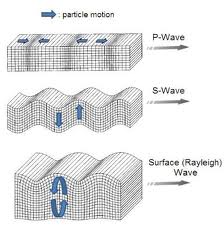 P-waves
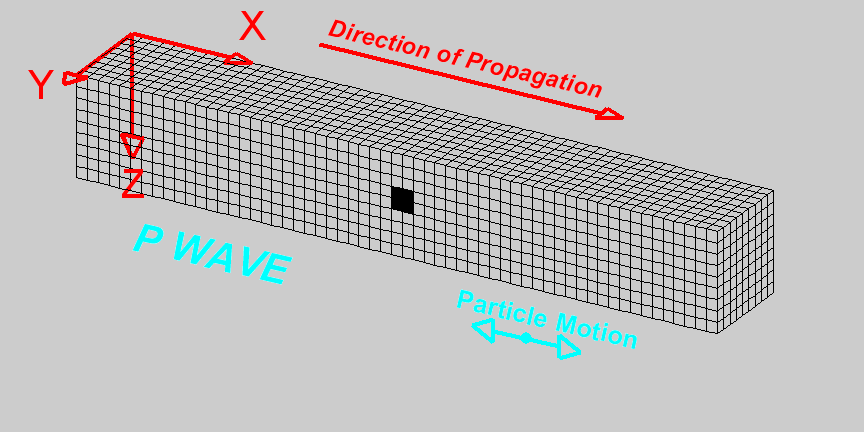 The fastest seismic wave
The ground compresses and expands in the direction the wave is travelling
Can travel through solid, liquid, and gas
S - waves
2nd fastest wave
Ground moves perpendicular to the direction of the wave
 Travels through solids only
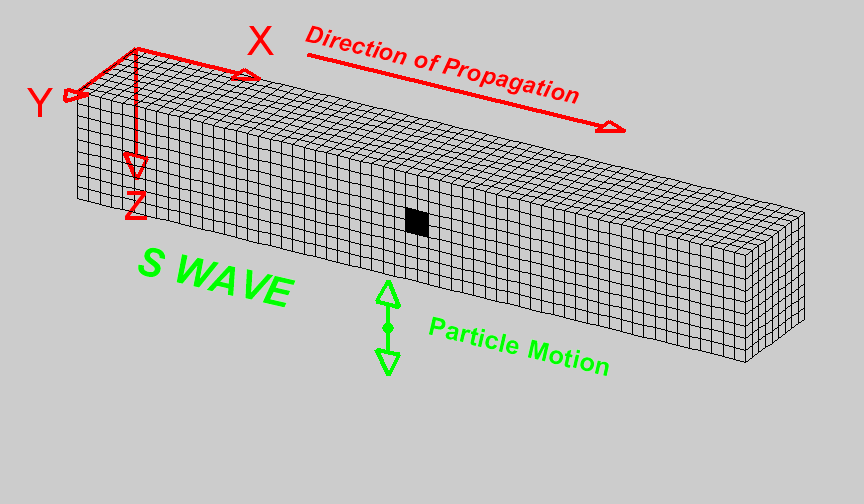 L-Waves Surface waves
Slowest wave
Travels on the surface of  the Earth
Ground moves in rolling action
Seismic Waves
Seismic waves behave differently in different Earth layers.
Scientists can learn from earthquakes about Earth’s interior.

What could scientists learn about the Earth by looking at the 3 types of waves during an earthquake?
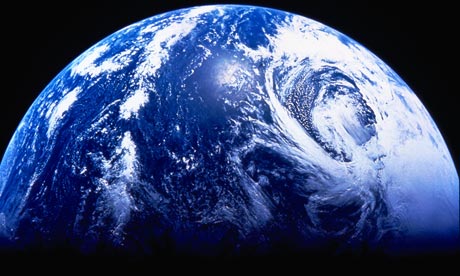 See pages 530 - 531
Inside the Earth
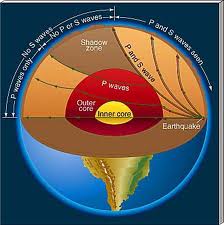 Comparing how 
	P and S waves 
	travel through the
	Earth can tell us
	if the Earth is solid,	
	or liquid

How??? 
Nye Time!
(c) McGraw Hill Ryerson 2007
Seismometers
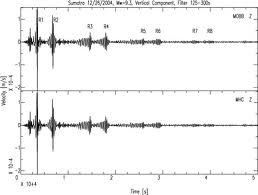 Seismometers are used to measure seismic wave energy

Seismometers measure how strong the waves are and when they are detected

Seismometers produce  seismograms
Describing Earthquakes
Seismograms show when an earthquake started, how long it lasted, and the magnitude (strength)
The Richter Scale:
1 increase in magnitude = 10X stronger
A magnitude 6 earthquake is 100X more powerful than a 4
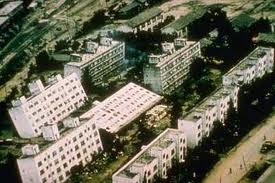 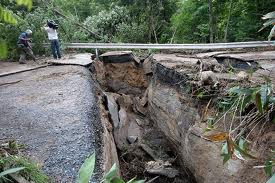 Calculating Epicentre
Since seismic waves travel at different speeds, a distance-time graph can show where the focus was.
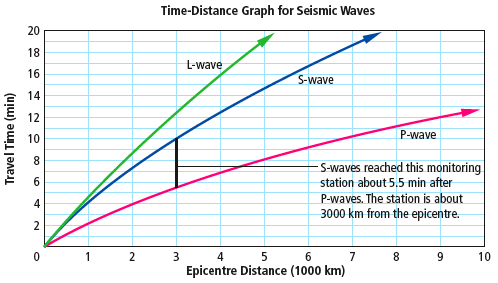 Earthquake Mini Lab
Finding an Epicenter through Triangulation

Form a group of 2
Please collect 1 Earthquake Mini-Lab a Ruler and a compass per pair from the front of the room
Read up to Page 4
We will complete up to Section B together of the lab
Please call me over if you need any assistance
Earthquake Mini-Lab
Chapter 18 Review: p. 536 Q’s 1-3, 5, 6, 8-13

Unit F Review: p. 538 Q’s 1-15, 17,18, 20, 21, 26-29, 32